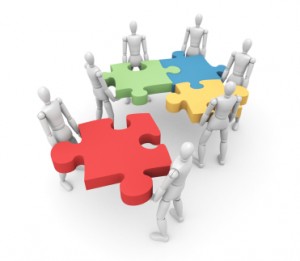 Сопротивление организационным изменениям и способы его преодоления в деятельности HR – менеджера
Зюзина Мария, Шеронова  Наталья, 
Кудрявцева Виктория, Фомина Юлия
План презентации
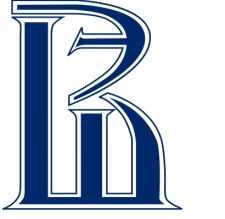 Постановка проблемы
Цель исследования
Задачи исследования
Методология исследования
Методы исследования
Результаты исследования
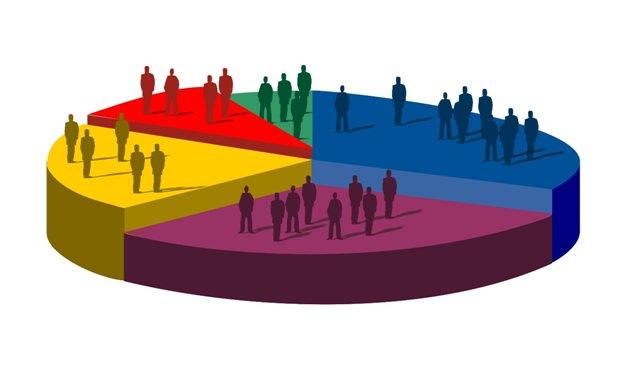 2
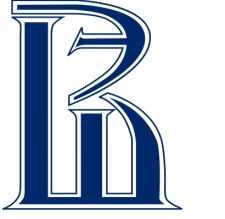 Постановка проблемы
Около 70 % всех проведенных организационных изменений терпят неудачу.
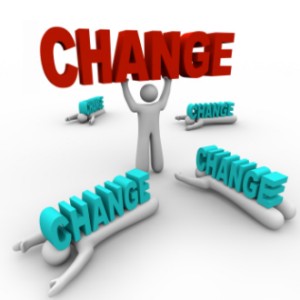 Существует ряд причин неудачного внедрения организационных изменений, одной из которых является сопротивление организационным изменениям, 
оказываемое сотрудниками организации.
3
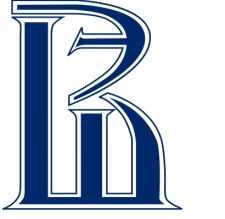 Постановка проблемы
Сопротивление – это …
Таким образом, сопротивление изменениям – это комплексный феномен, включающий в себя как психологические механизмы и обусловленность, так и поведенческие признаки, определяющие направленность сопротивлений.
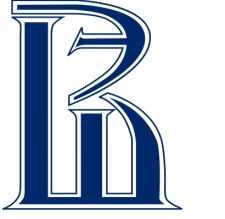 Постановка проблемы
Изучение сопротивления организационным изменениям включает в себя  три уровня анализа:
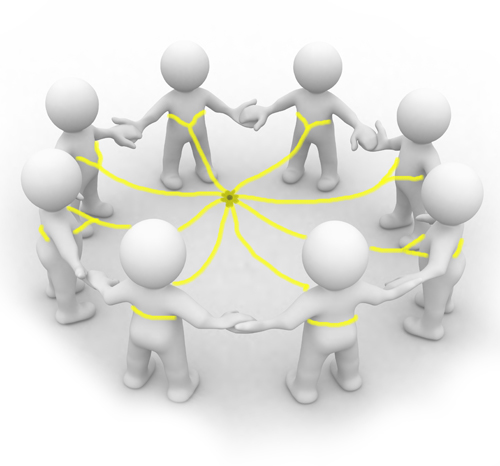 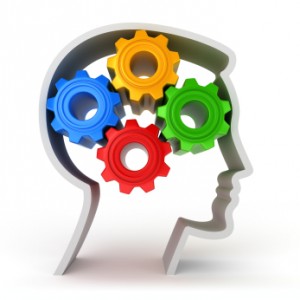 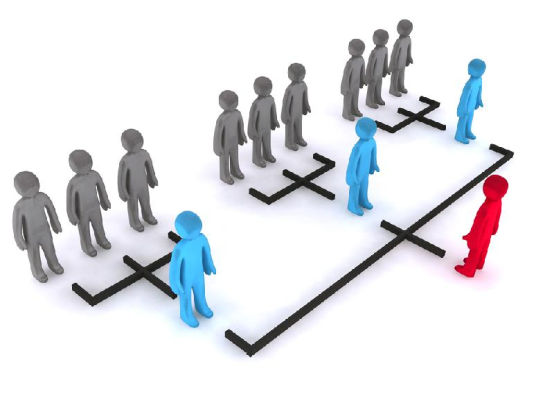 Постановка проблемы
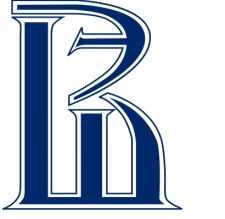 В концепции Дэйва Ульриха (2007) одной из основных профессиональных ролей современного HR-менеджера (наряду с ролями «стратегический партнер», «административный эксперт» и «лидер персонала») выступает роль "агента перемен", т.е. функция управления преобразования в организации.
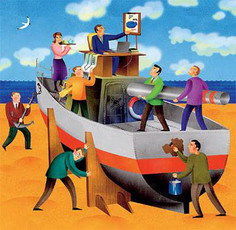 Цель исследования
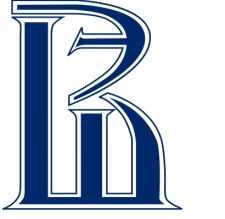 Исследовать индивидуальные, групповые и организационные барьеры сопротивления организационным изменениям и способы его преодоления в деятельности HR - менеджера
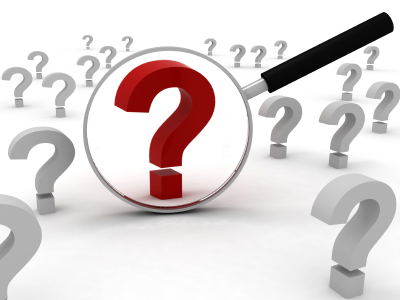 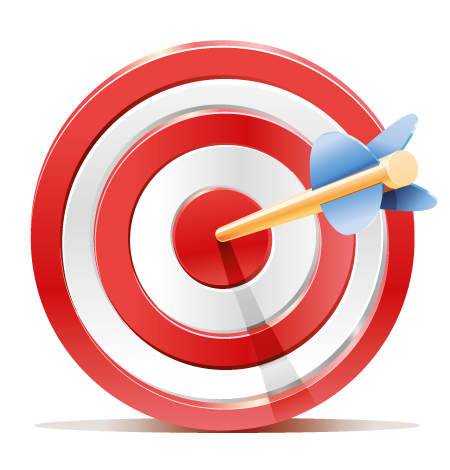 Задачи исследования
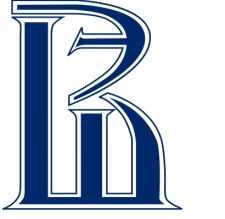 Провести анализ научных источников по проблеме сопротивления организационным изменениям и роли HR - менеджера в его преодолении.
Выявить индивидуальные, групповые и организационные барьеры сопротивления организационным изменениям на примере Нижегородских компаний
Систематизировать основные способы преодоления сопротивления, которые используются в современной практике деятельности HR-менеджеров.
Провести сравнительный анализ и обобщение результатов исследования и разработать предложения по способам преодоления сопротивления организационным изменениям, а также подготовке HR - менеджера к этому виду профессиональной деятельности.
Методология исследования
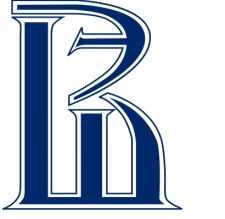 Концепция Дэйва Ульриха о необходимости изменения функций HR-менеджента в современных условиях .Согласно этой концепции одной из основных профессиональных ролей современного HR-менеджера становится роль "агента перемен", т.е. функция управления преобразованиями и изменениями в организации.
Представление о трехуровневой структуре организационного поведения: уровни индивидуального, группового и организационного поведения. Исходя из этого исследование причин (барьеров) сопротивления организационном изменениям также должно все три уровня организационного поведения.
Понимание организационных изменений как одной из факторов возникновения стресса у работников. В таком контексте способы преодоления сопротивления организационным изменениям как разновидность антистрессовых программ.
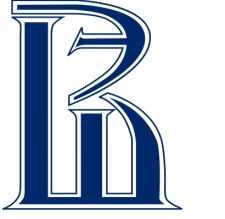 Методы исследования
анализ научной литературы по проблеме исследования
интервью и анкетирование линейных менеджеров, HR –менеджеров
статистическая обработка и интерпретация полученных результатов
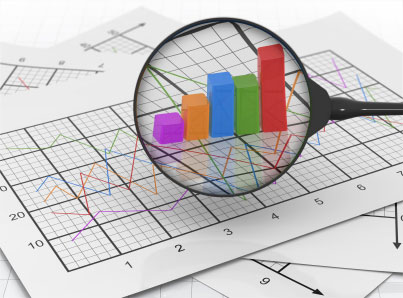 Выборка
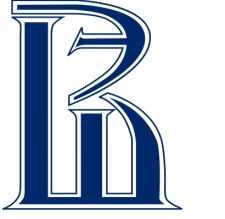 30 HR-менеджеров и руководители отделов, имеющих опыт работы с сопротивлением персонала организационным изменениям
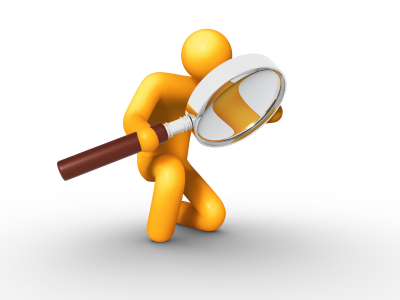 11
Выборка
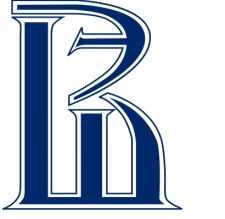 Сферы бизнеса компаний:
телекоммуникации (МТС, Мегафон, Ростелеком); 
инжиниринг (Атомэнергопроект,  НИАЭП, Гринатом), 
страхование (Росгосстрах, Альфастрахование, «Орбайте»),  
промышленное пр-во и транспорт (ГАЗ, Гидротермаль, УК ОБФ, РЖД); 
продажа автомобилей (АГАТ, «Автомобили Баварии», Плаза),
производство продуктов питания (НМЖК, Сладкая жизнь, Coca-Cola), 
банковская деятельность (Сбербанк, Росбанк, МДМ банк), 
фармацевтика  (Штада, Нижфарм), 
HORECA (ГК ПИР, Love Food , X5 retail group); 
услуги (Word Class, Tom Hunt, Adecco) и др.
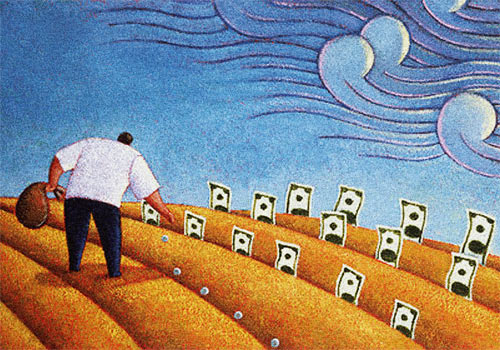 12
Методы исследования (1 часть)
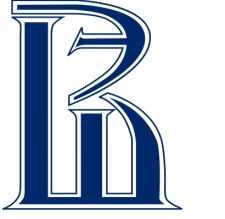 Письменный опрос
 22 вопроса, разбитые на  4 блока
Характеристики компании:  название, направление деятельности,  возраст, численность персонала,  масштаб, стадия развития, структура и тип организационной культуры
Организационные изменения, проводимые в компании
Основных индивидуальных, групповых и 
организационных причин  сопротивления  изменениям
Методы преодоления индивидуальных, 
групповых и организационных причин 
сопротивления персонала изменениям и роли 
линейных менеджеров в  решении этой проблемы
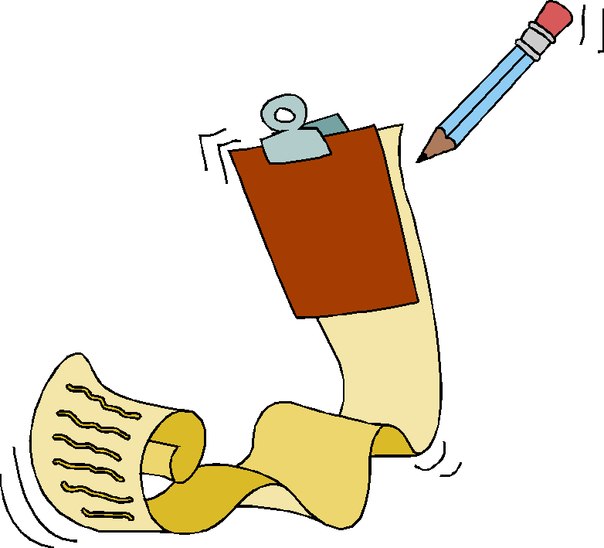 13
Результаты исследования
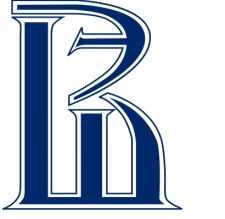 80% - Изменения в структуре компании
67% - Внедрение новых технологий 
60% - Создание нового направления деятельности
60% - нововведение в системе материального стимулирования 
50% - изменение в культуре и стиле управления 
43% - изменения в кадровой политике
Результаты исследования
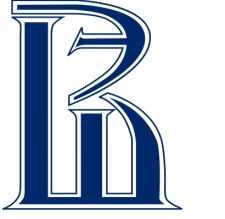 Наиболее значимые для компаний изменения по оценкиHR-менеджеров:
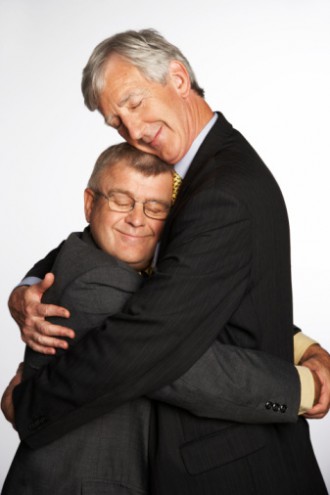 внедрение новых технологий работы
создание новых направлений деятельности
изменения в стиле управления и корпоративной культуре
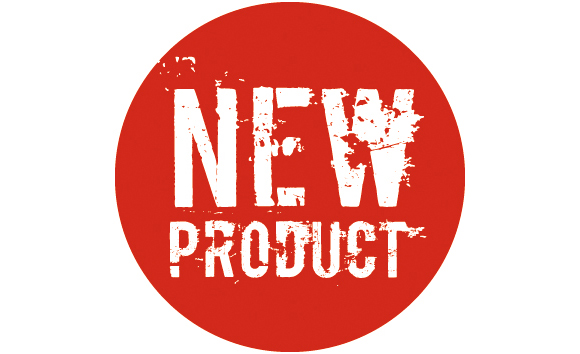 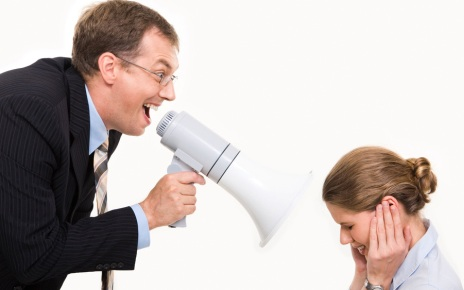 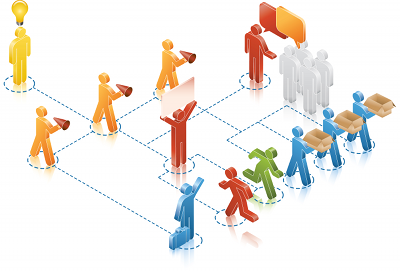 Результаты исследования
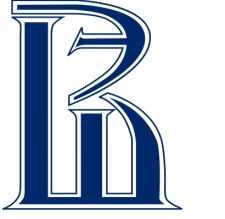 Распределение оценок близко к нормальному и наиболее типичной является средняя интенсивность сопротивления.
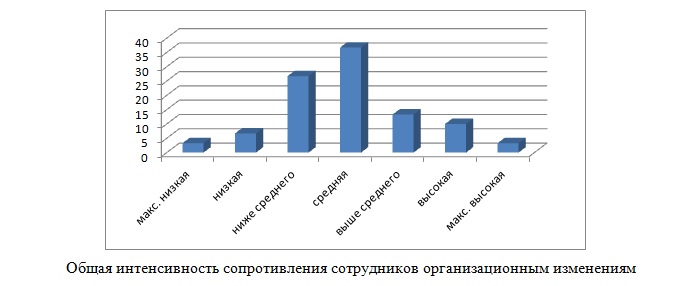 Общая интенсивность сопротивления сотрудников организационным изменениям
Результаты исследования
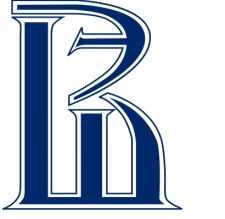 Ранжирование индивидуальных, групповых и организационных причин по степени их значимости
Результаты исследования
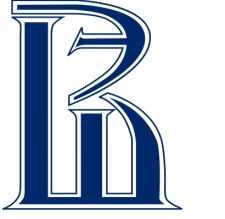 Степень влияния различных причин на сопротивление организационным изменениям
Результаты исследования
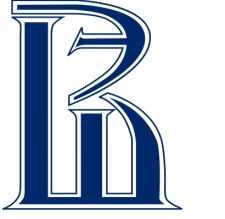 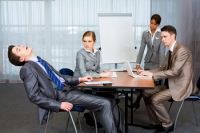 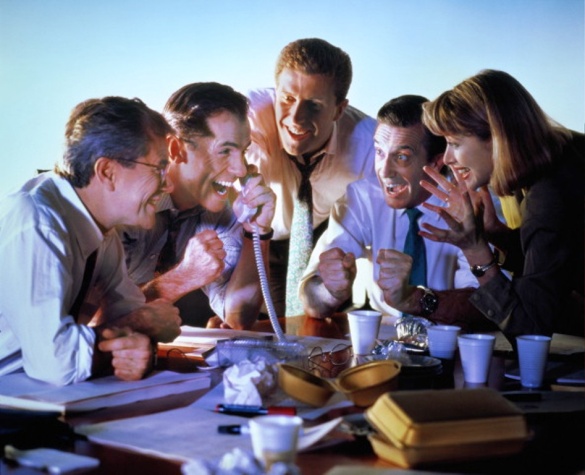 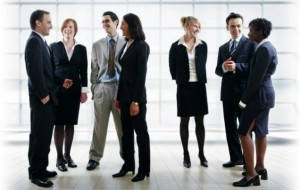 Результаты исследования
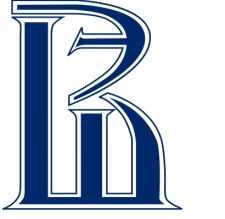 Задачи, которые выполняют HR менеджеры
20
Результаты исследования
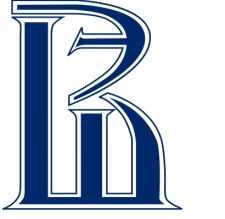 Методы, используемые при преодолении изменений
Результаты исследования
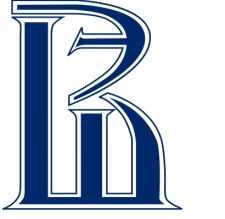 Роль линейного менеджера в преодолении сопротивления организационным изменениям
СПАСИБО ЗА ВНИМАНИЕ!
23